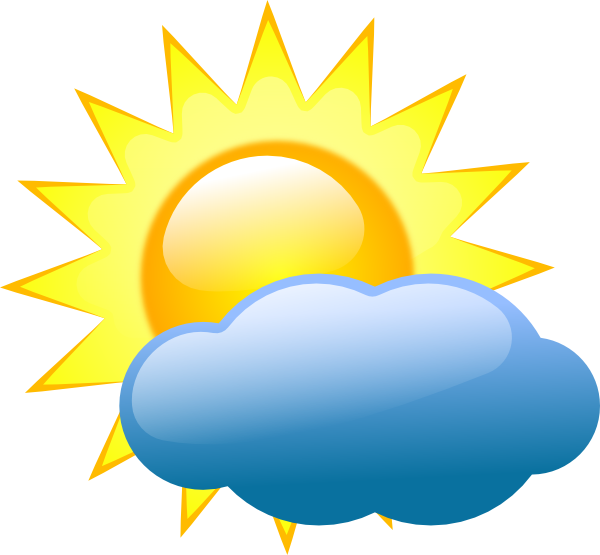 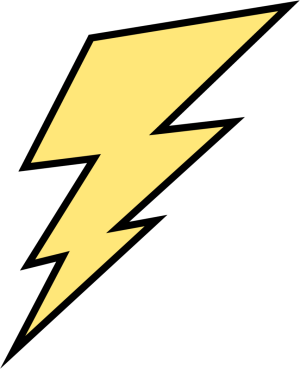 Weather Unit
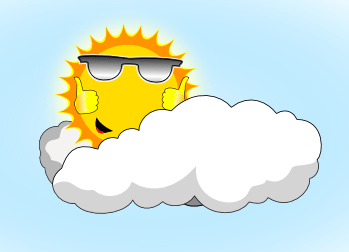 Weather Introduction
How often do you watch the weather on TV? Why?
What kinds of weather or weather conditions are there?
Can you name situations in which weather has impacted your life or affected your plans? Explain.
What kinds of elements, things, or conditions influence the weather?
Why is the study of weather important? Offer examples.
Why do people in general pay little attention to the weather? Do you think this is a good idea? Why or why not?
What is a Haiku?
Haiku are short poems that use sensory language to capture a feeling or image. They are often inspired by an element of nature, a moment of beauty or a poignant experience. Haiku poetry was originally developed by Japanese poets, and the form was adapted to English and other languages by poets in other countries.
How to write a Haiku
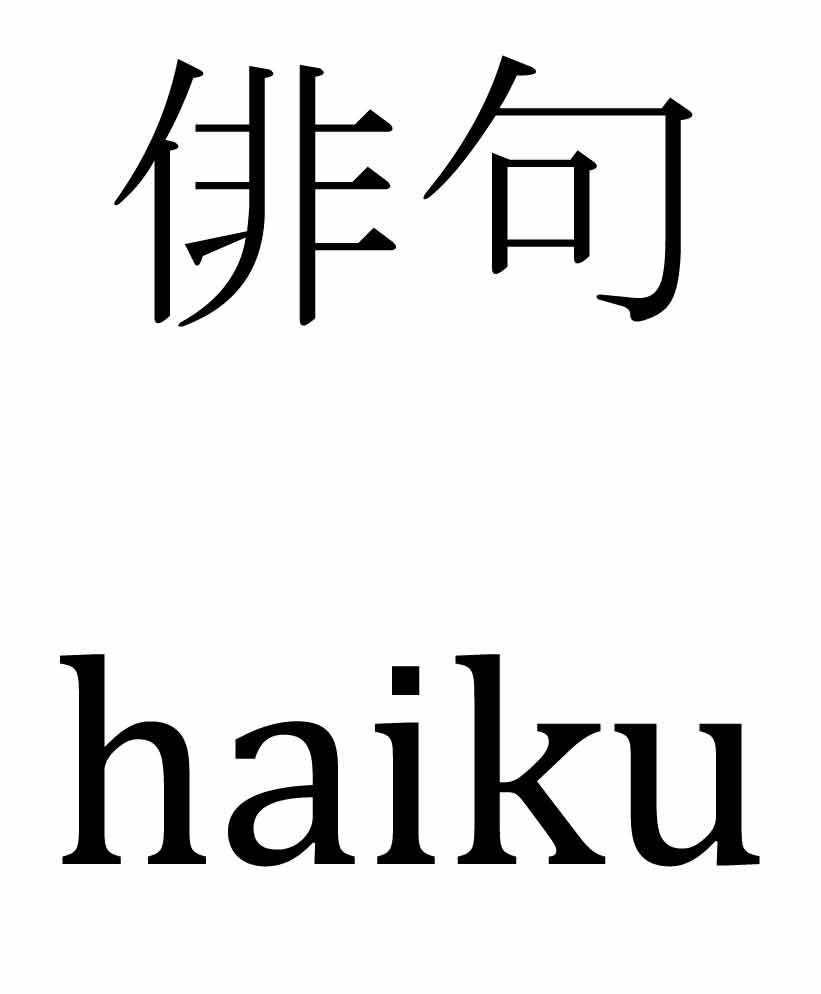 A Japanese haiku traditionally consist of 17 on, or sounds, divided into three phrases: 5 sounds, 7 sounds, and 5 sounds.
A Weather Haiku
Where did the snow go? Who cares, it’s warm weather time! Start the Spring parties!




											Cherry blossoms bloom 										       Rumbly showers from the sky 										Peace out, winter gloom!
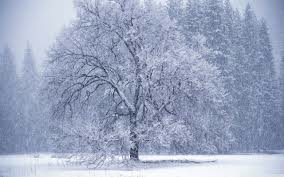 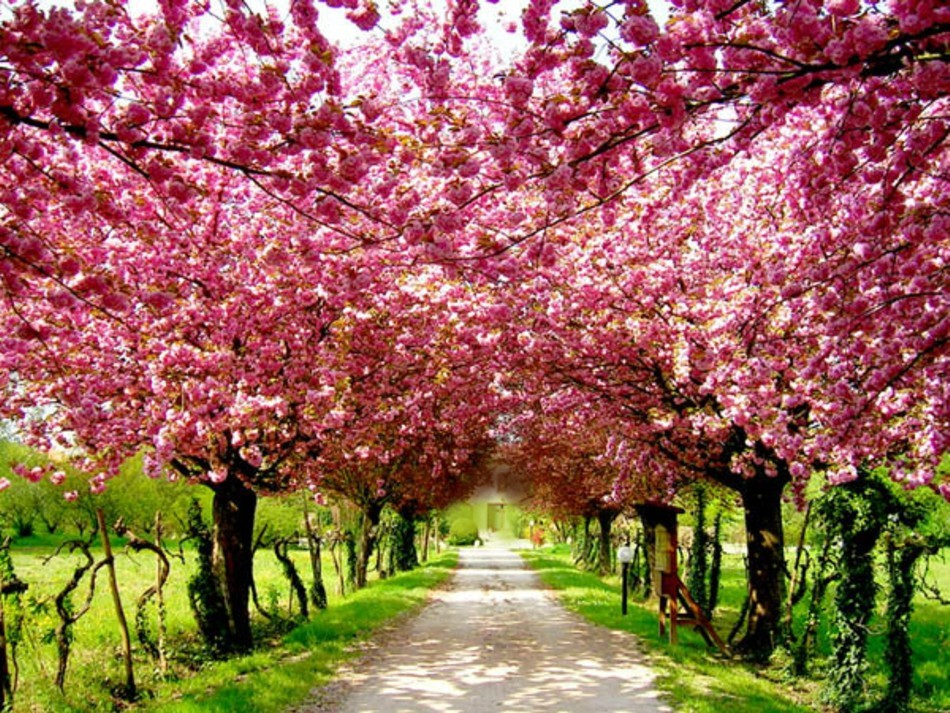 Write your Own Haiku!
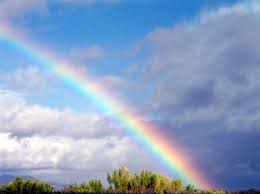 Title (About the Weather):
5 Syllables
7 Syllables
5 Syllables
Air Masses
An air mass is a large body of air with similar temperature and moisture properties throughout.
The best source regions for air masses are large flat areas where air can be stagnant long enough to take on the characteristics of the surface below.
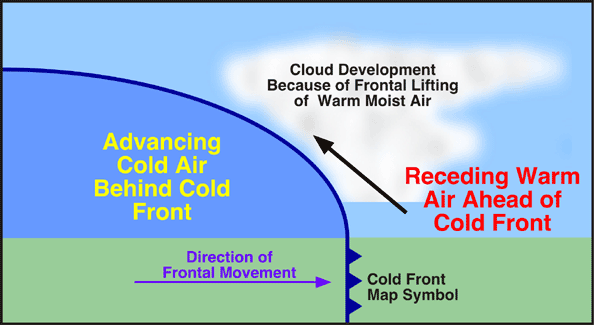 Air Masses
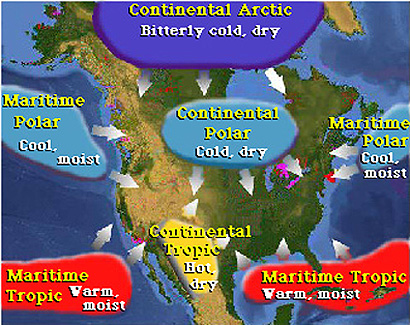 Air Masses
As an air mass moves away from its source region, it is modified as it encounters conditions different than those found in the source region. 
Air masses typically clash in the middle latitudes, producing some very interesting weather.
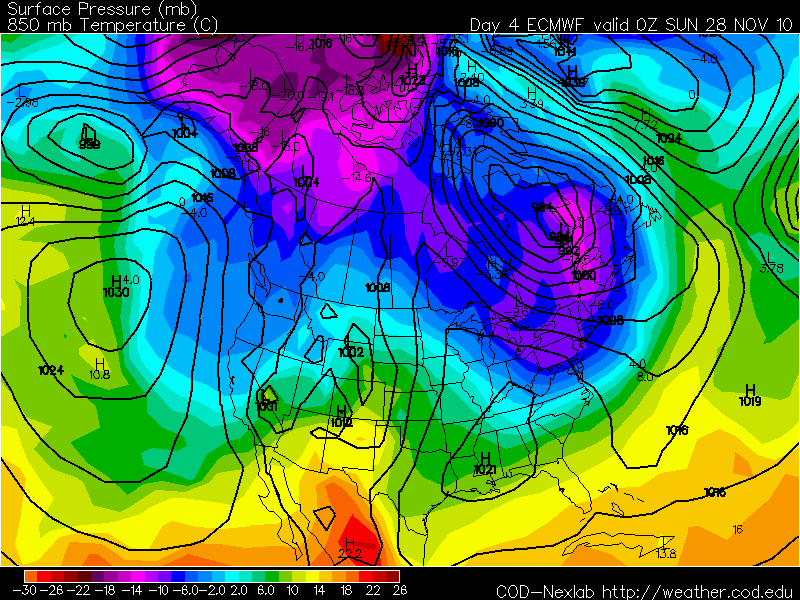 Air Masses
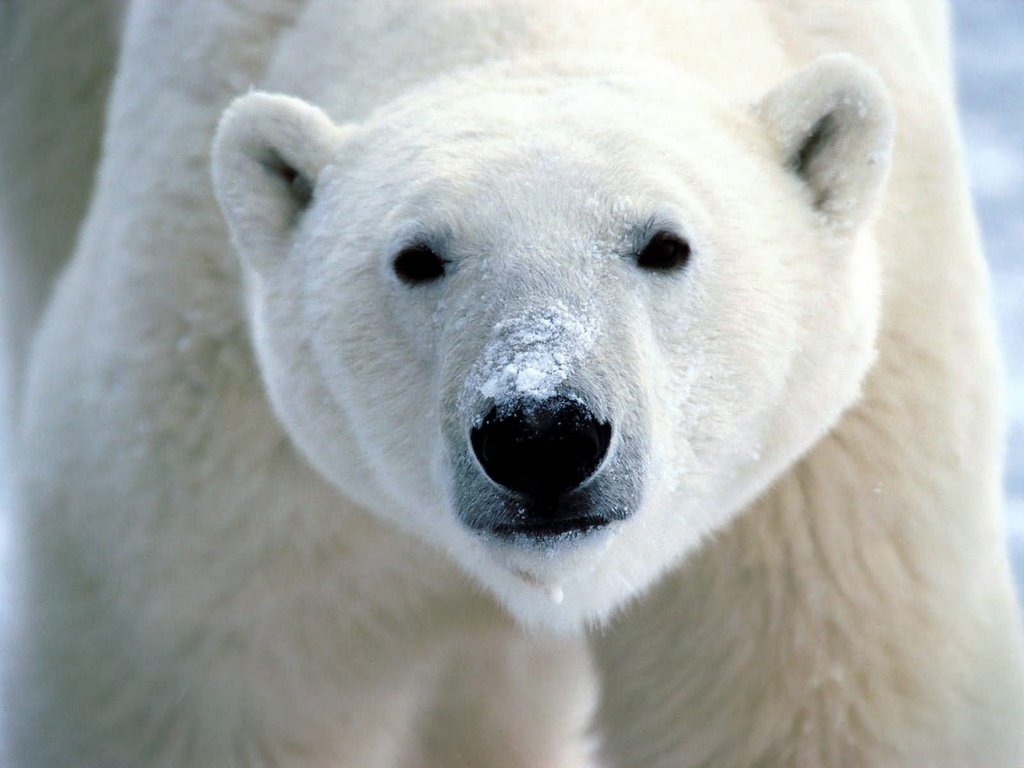 Air Masses cover hundreds and thousands of square miles.

Colder air masses are called Polar or Arctic.

Warmer air masses are called Tropical.
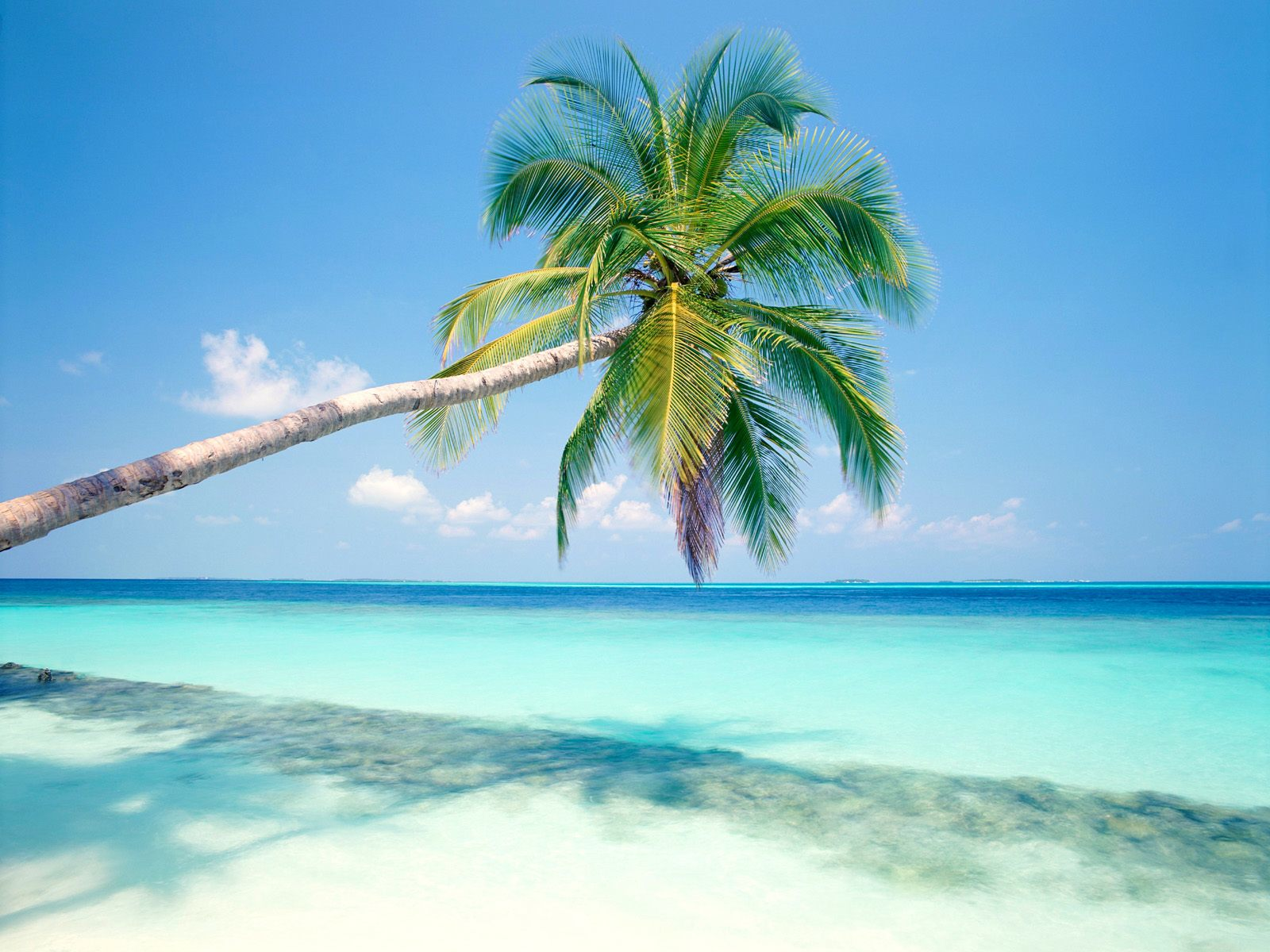 Air Masses
Characteristics 	

Continental forms over land which makes it  dry	
Maritime forms over the sea which makes  wet	
Tropical forms over warm areas which makes it warm
Polar forms over cold areas which makes it  cold
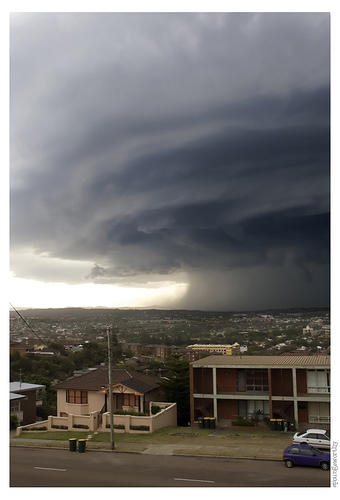 Air Pressure
Air Pressure is the force applied on the Earth's surface by the weight of the air above the surface. 
The force applied by an air mass is created by the molecules that make it up and their size, motion, and number present in the air.
Air Pressure
The atmosphere of our planet is pressing down on us all the time. Air pressure is greater near the ground than it is higher in the sky. 
To illustrate this principle, imagine a pile of books stacked one on top of the other. The weight or pressure on the bottom book would be much greater than the pressure on the top one.
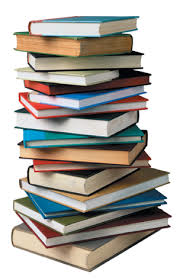 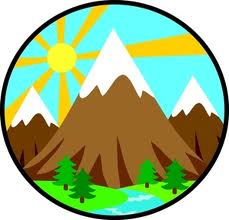 Air Pressure
It’s the same with air molecules; those molecules on the bottom have greater pressure on them than those above. 
You can feel this change in air pressure as you go up a mountain. Your ears will pop in order to balance the pressure between the outside and inside of your ear.
Air Pressure
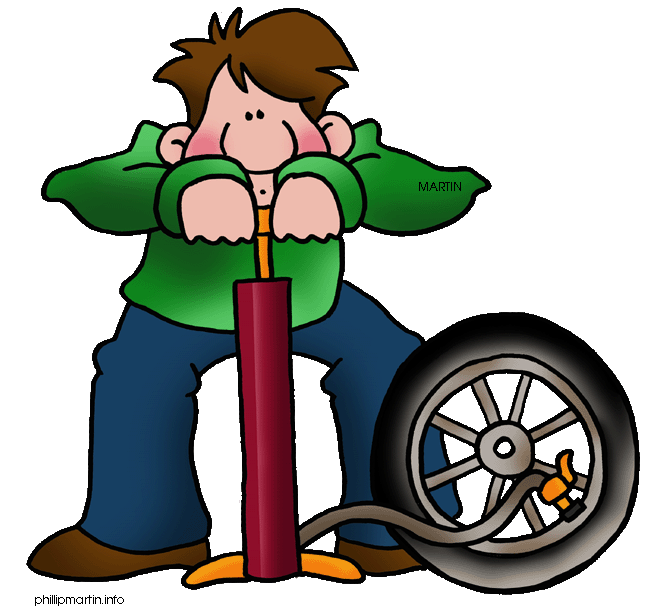 The higher the air pressure, generally the warmer the temperature. The molecules nearer sea level are compressed together and when the molecules compress together, the air gets warmer. 
Try pumping up a tire with a bicycle pump. When you push the plunger down, you compress the air inside. After pumping awhile, you can feel the pump get warmer as the compressed air inside heats up.
Atmosphere
The atmosphere is the blanket of gases surrounding Earth.
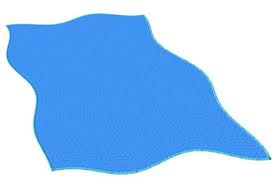 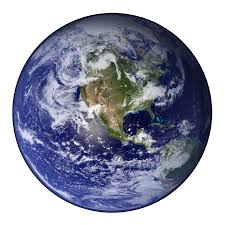 Atmosphere
The atmosphere can be divided into four layers based on temperature variations. 
The layer closest to the Earth is called the troposphere. Above this layer is the stratosphere, followed by the mesosphere, then the thermosphere.
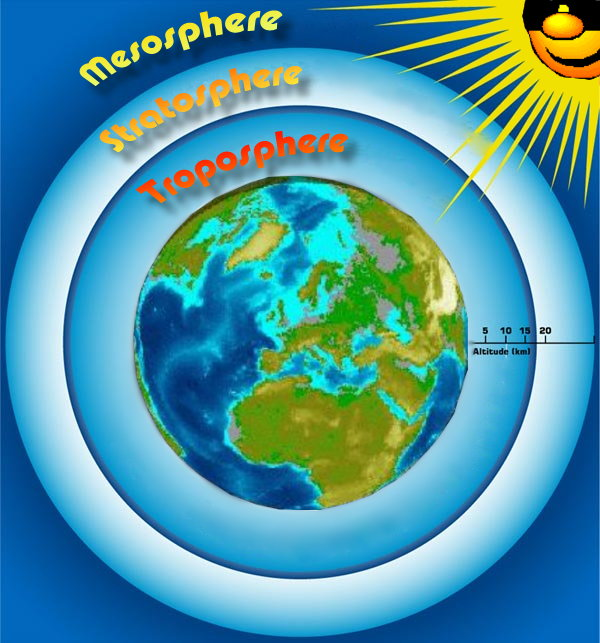 Atmosphere
Front
A weather front is a border separating two masses of air of different densities.
A warm front is the boundary between warm and cool (or cold) air when the warm air is replacing the cold air. Warm air at the surface pushes above the cool air mass, making clouds and storms. Warm fronts often bring stormy weather.
Climate of Weather in the US
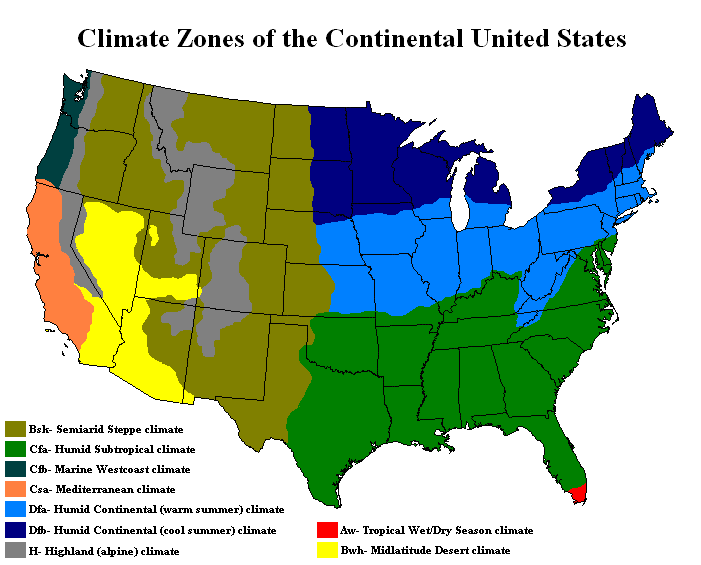 Seasons
Summer – June 21
Autumn - September 21 
Winter - December 21 
Spring - March 21
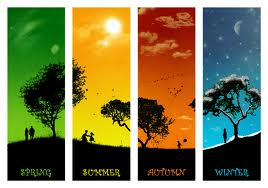 Summer
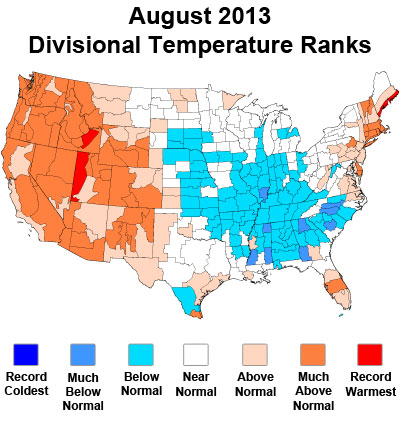 Spring
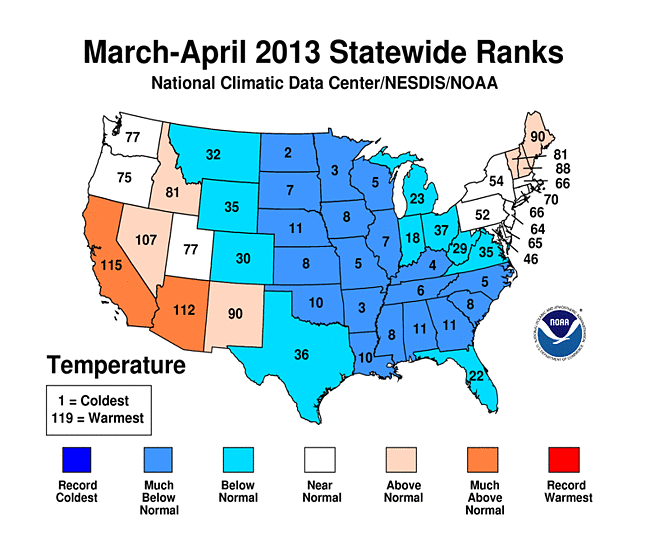 Fall
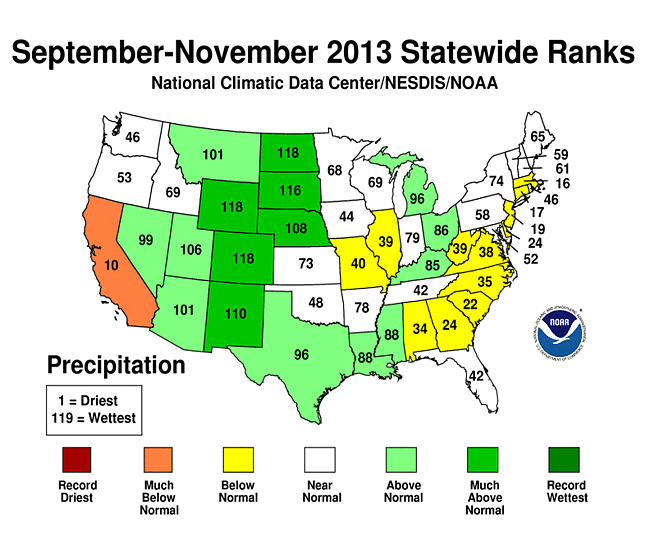 Winter
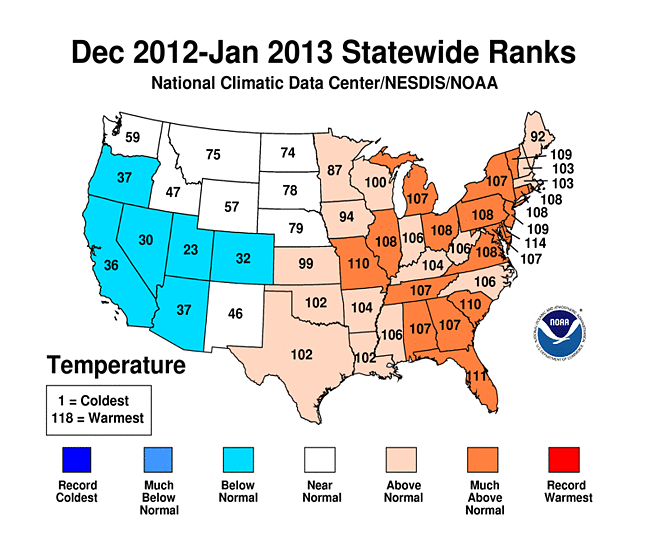 Instruments
What Instruments do we use to measure weather?
What are the instruments telling us?
Thermometer
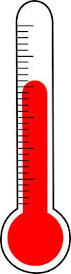 A Thermometer is used to measure the temperature.
Thermometers indicate how HOT or COLD it is outside/inside.
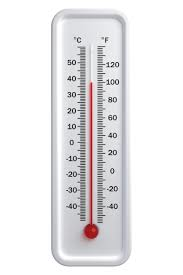 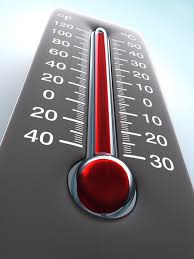 Barometer
A Barometer is used to measure Atmospheric Pressure.
A Barometer indicates whether or not it will rain.
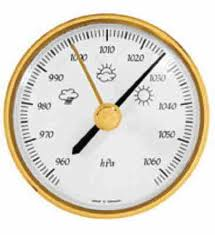 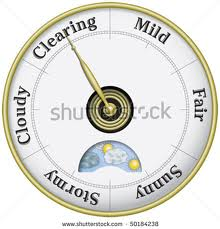 Anemometer
An Anemometer is used to measure wind speed.
Anemometers indicate how much movement of wind is present.
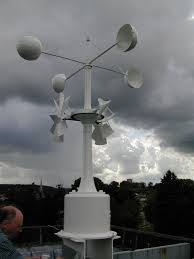 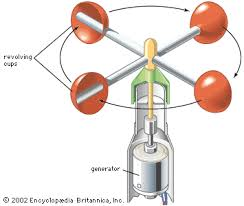 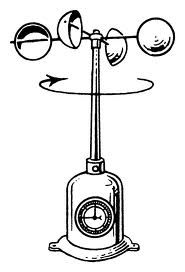 Wind Vane/         Wind sock
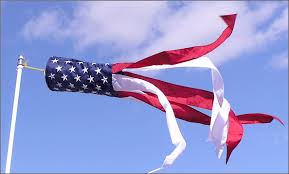 A windsock is used to measure wind direction.
Windsocks indicate the direction that wind originates from.
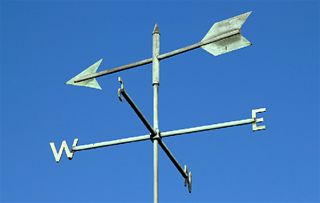 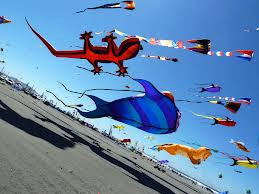 Hygrometer
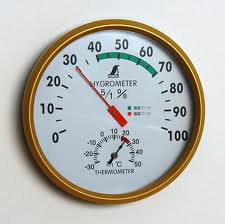 Hygrometers measure the amount of water vapor in the air.
A Hygrometer is used to measure humidity.

High humidity indicates warmer temperatures.
Low humidity indicates cooler temperatures.
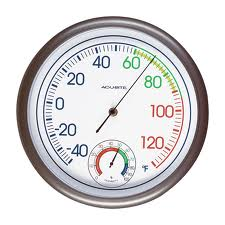 Rain-Gauge
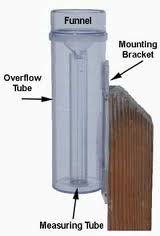 A Rain-Gauge is used to measure the amount of precipitation.
The main forms of precipitation include drizzle, rain, sleet, snow, and hail.
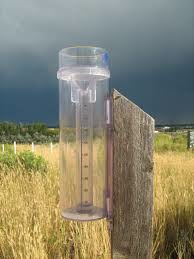 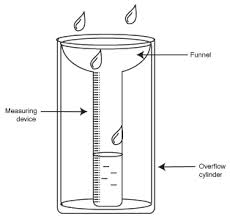 Cloud Mirror
A Cloud Mirror is used to measure the percentage of cloud cover.
A Cloud Mirror estimates the amount of cloud coverage in the sky.
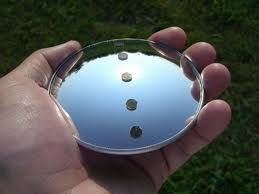 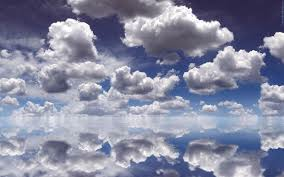 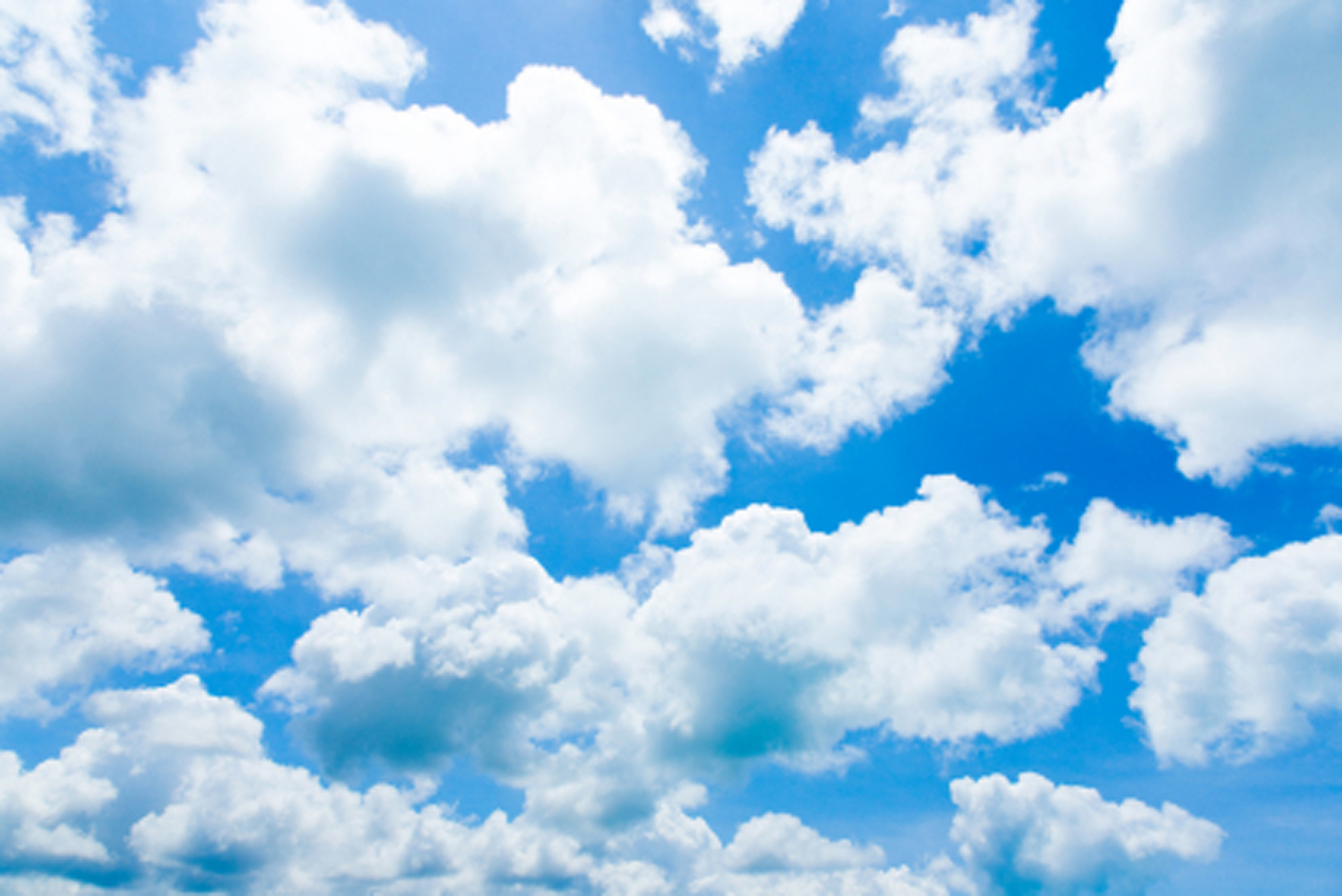 Clouds
Some clouds look light and wispy. Others look big, dark, and heavy.
All clouds are made up of condensed water and dust.
Clouds form in the troposphere when warm, moist air cools and water vapor in the air condenses into water droplets.
The droplets attach to the surface of dust particles in the air and a cloud is formed.
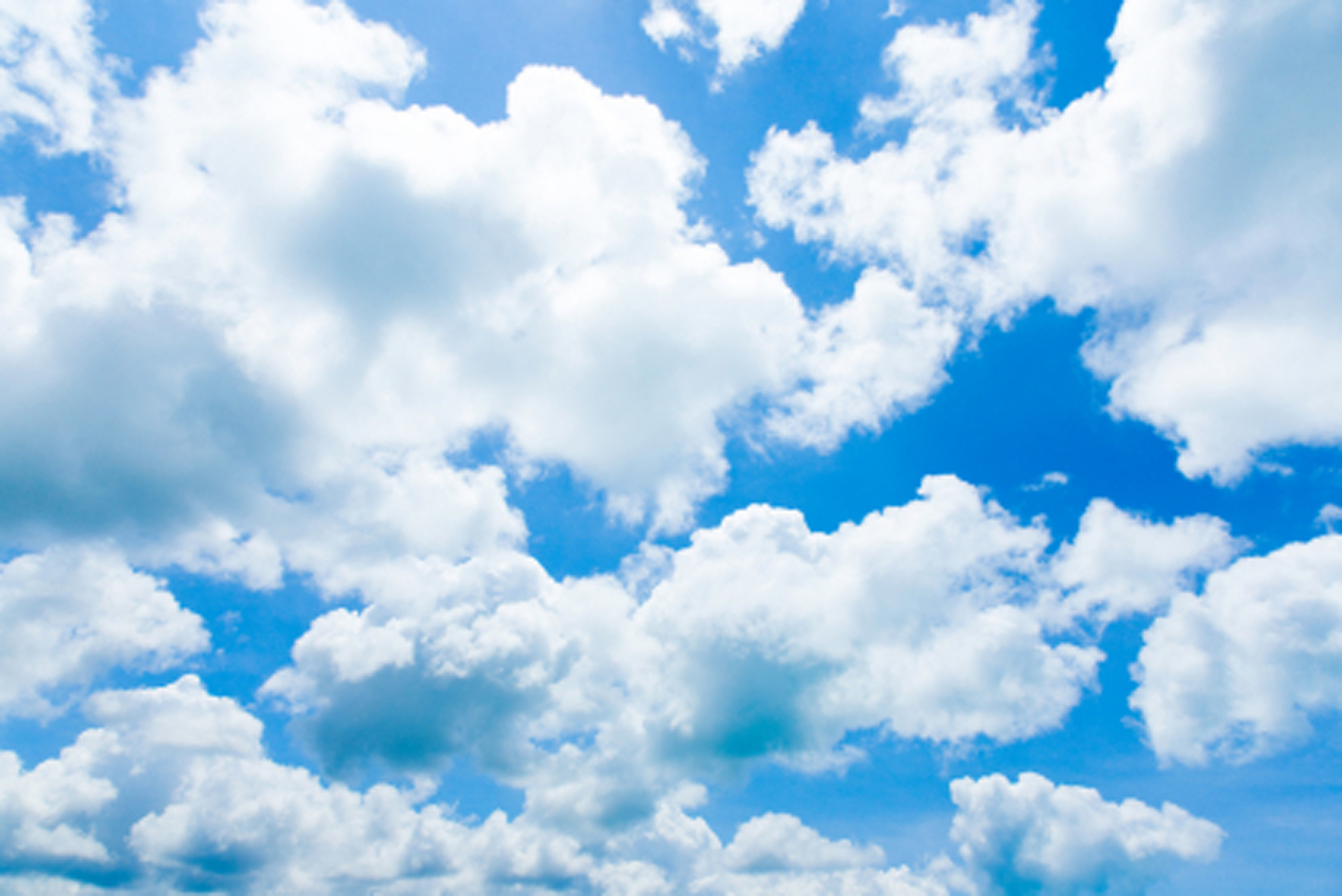 Clouds
A cloud is a large collection of very tiny droplets of water or ice crystals. The droplets are so small and light that they can float in the air.
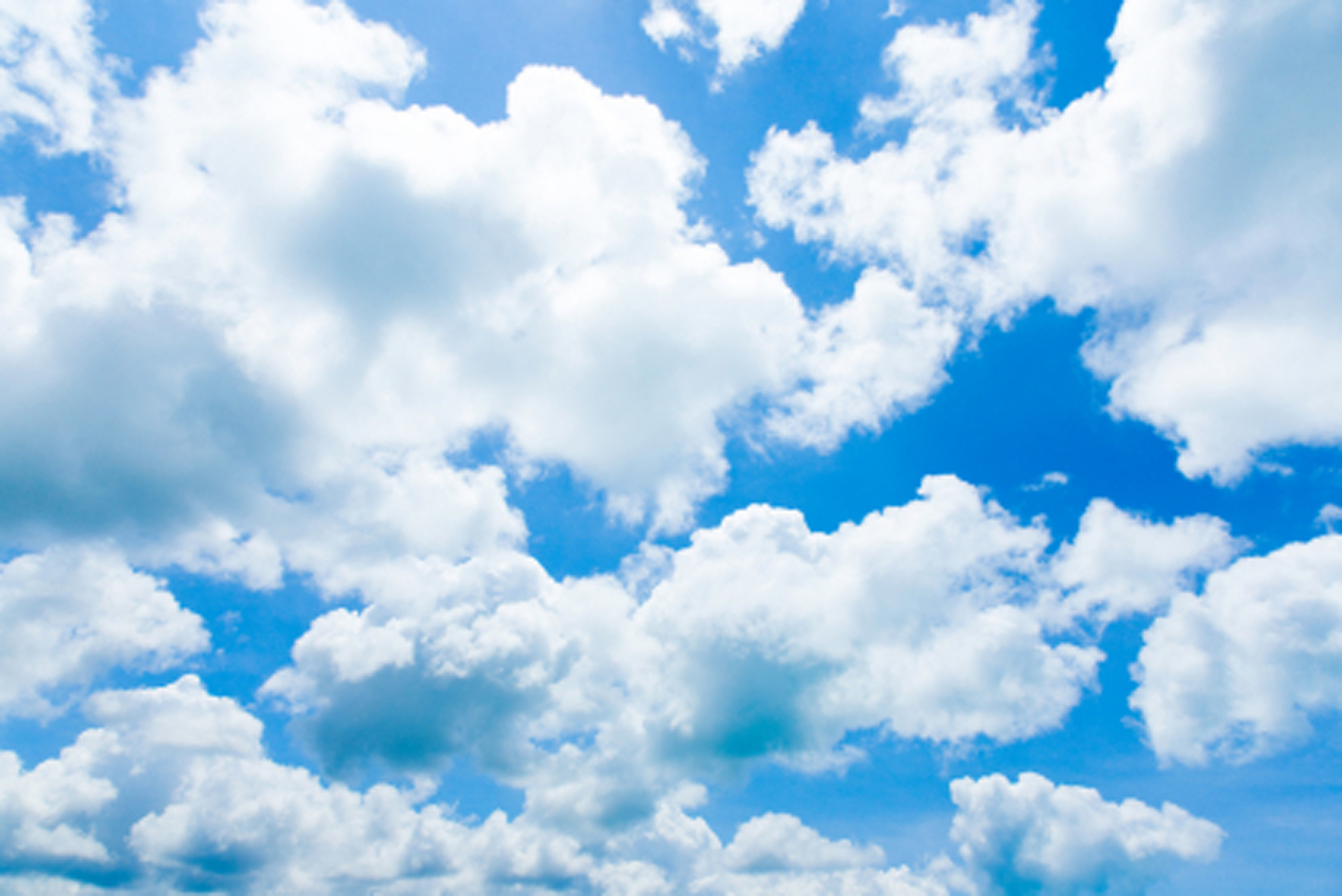 How are Clouds Formed?
All air contains water, but near the ground it is usually in the form of an invisible gas called water vapor. When warm air rises, it expands and cools. 
Cool air can't hold as much water vapor as warm air, so some of the vapor condenses onto tiny pieces of dust that are floating in the air and forms a tiny droplet around each dust particle. 
When billions of these droplets come together they become a visible cloud.
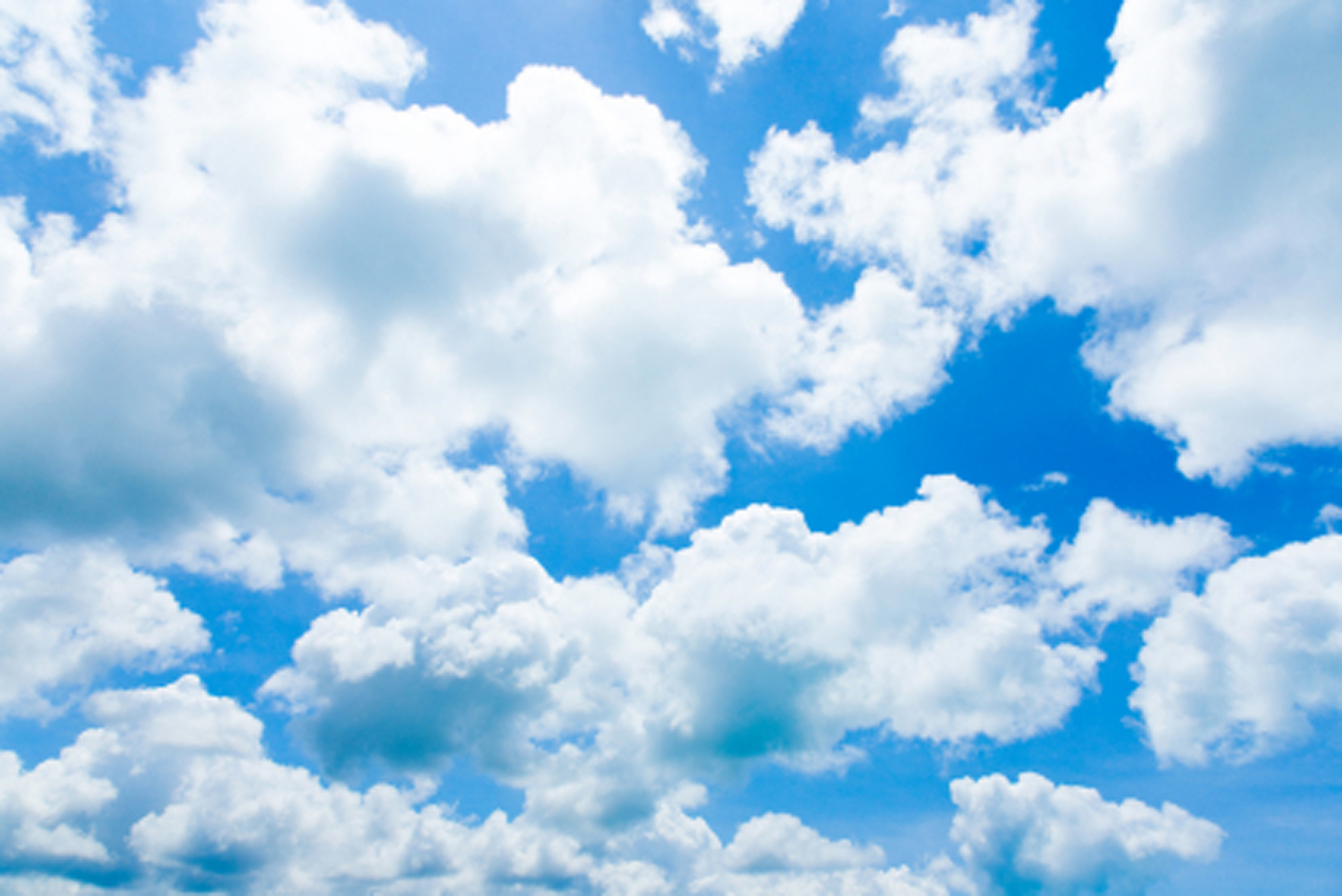 Why Are Clouds White?
Since light travels as waves of different lengths, each color has its very own unique wavelength. 
Clouds are white because their water droplets or ice crystals are large enough to scatter the light of the seven wavelengths (red, orange, yellow, green, blue, indigo, and violet), which combine to produce white light.
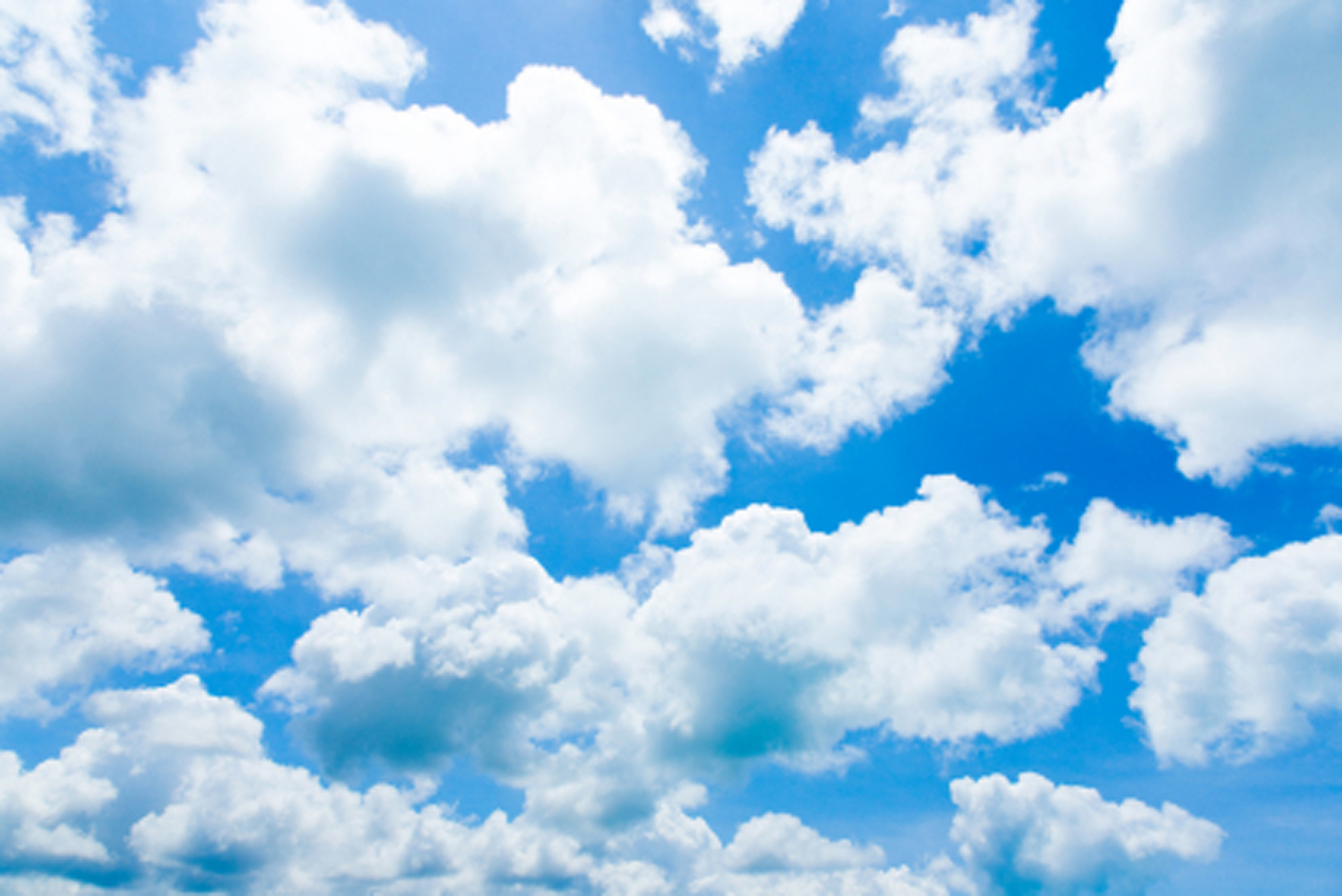 Why Are Clouds Gray?
Clouds are made up of tiny water droplets or ice crystals, usually a mixture of both. 
The water and ice scatter all light, making clouds appear white. If the clouds get thick enough or high enough all the light above does not make it through, hence the gray or dark look. 
Also, if there are lots of other clouds around, their shadow can add to the gray or multicolored gray appearance.
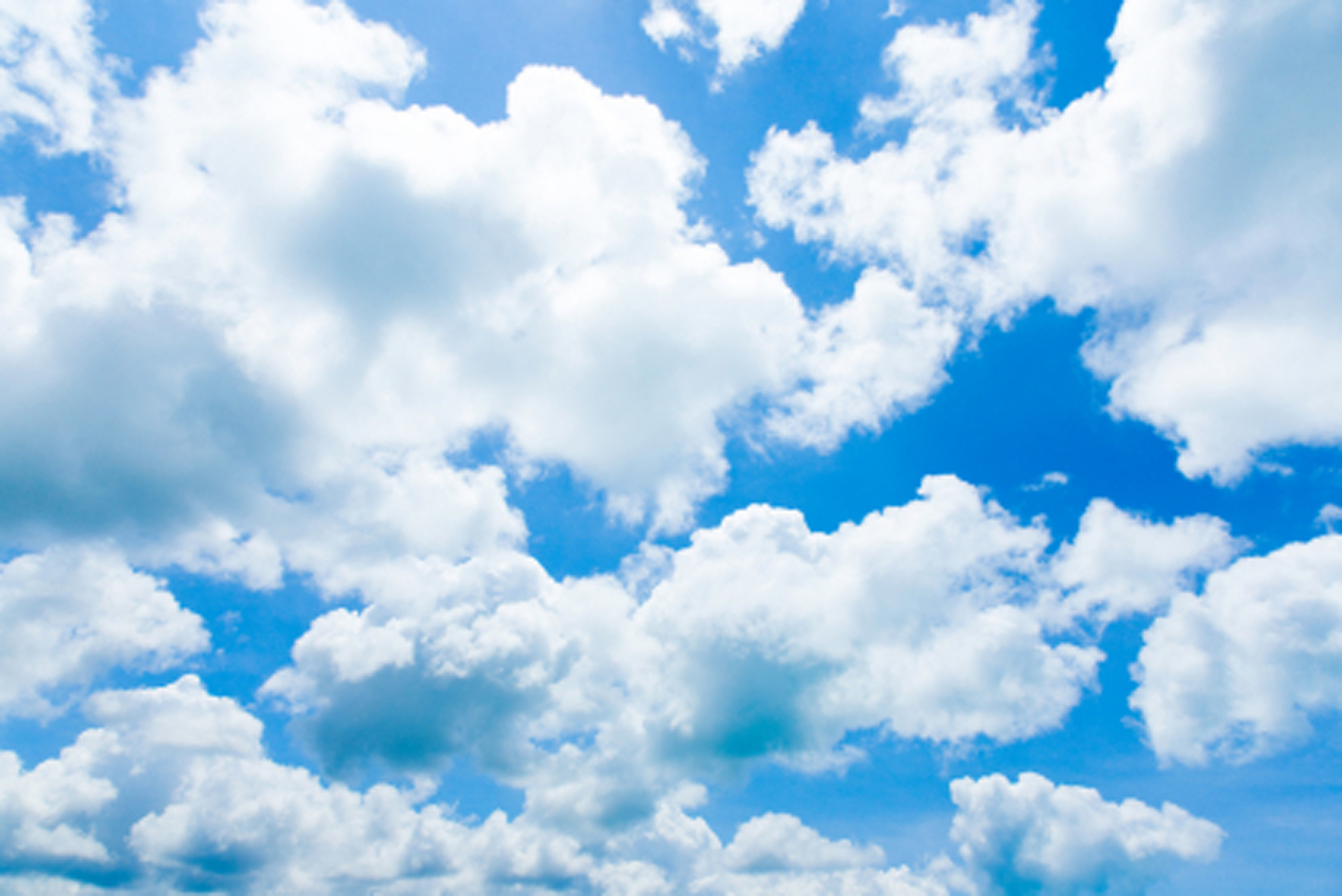 Why Do Clouds Float?
A cloud is made up of liquid water droplets. A cloud forms when air is heated by the sun. 
As it rises, it slowly cools it reaches the saturation point and water condenses, forming a cloud. 
As long as the cloud and the air that its made of is warmer than the outside air around it, it floats!
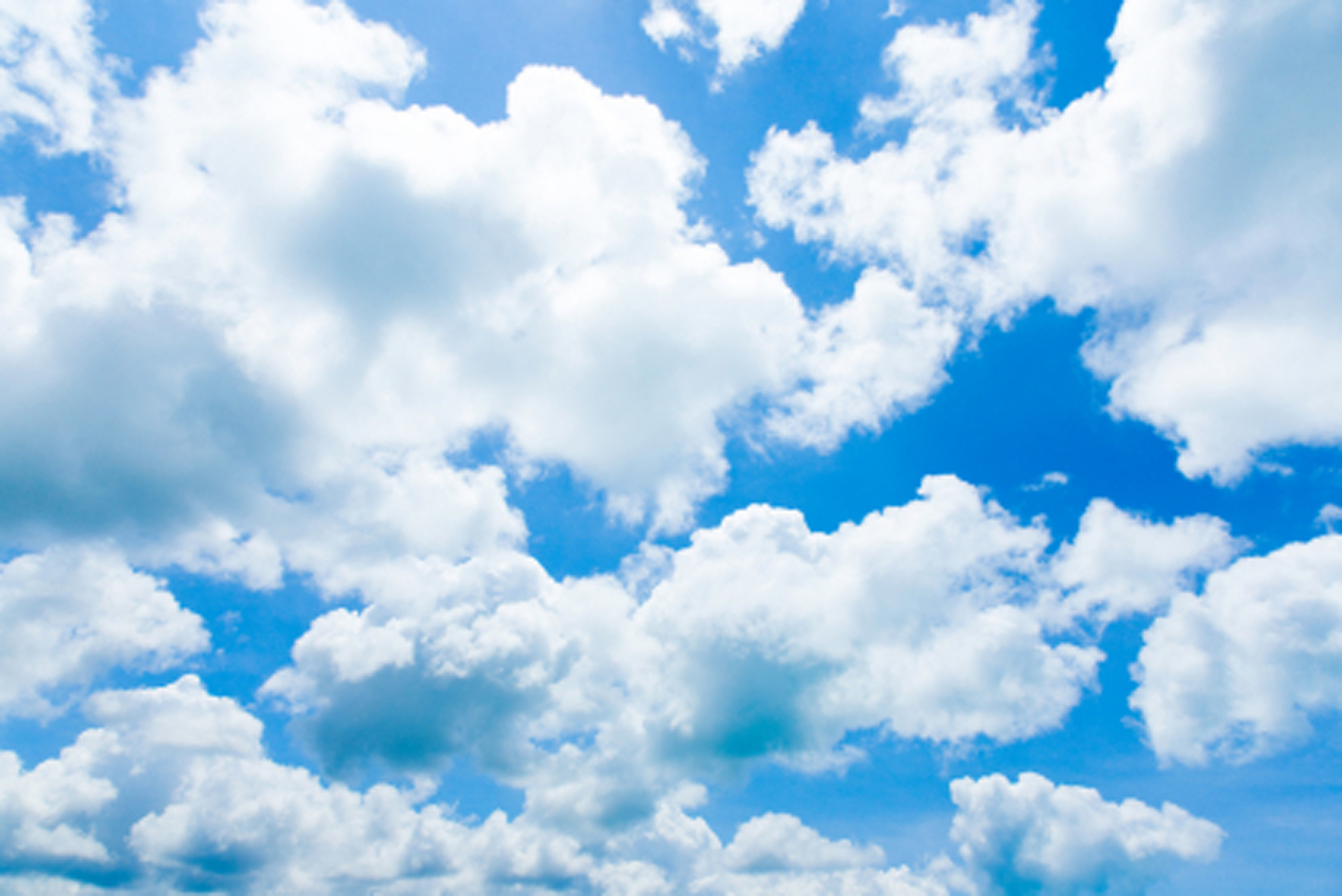 How Do Clouds Move?
Clouds move with the wind. High cirrus clouds are pushed along by the jet stream, sometimes traveling at more than 100 miles-per-hour. 
When clouds are part of a thunderstorm they usually travel at 30 to 40 mph.
Stratus Clouds
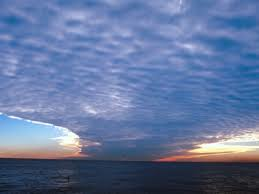 Stratus clouds are uniform grayish clouds that often cover the entire sky. They form in layers or sheets. They resemble fog that does not reach the ground. 
Usually no precipitation falls from stratus clouds, but sometimes they may drizzle. When a thick fog "lifts," the resulting clouds are low stratus.
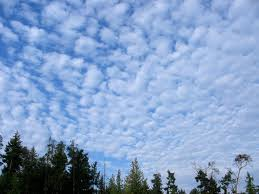 Cirrus
Cirrus clouds are the most common of the high clouds. They are composed of ice and are thin, wispy clouds blown in high winds into long streamers. 
Cirrus clouds are usually white and predict fair to pleasant weather. By watching the movement of cirrus clouds you can tell from which direction weather is approaching. 
When you see cirrus clouds, it usually indicates that a change in the weather will occur within 24 hours.
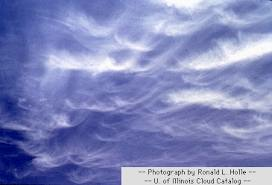 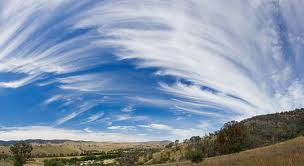 Cumulus
Cumulus clouds are white, puffy clouds that look like pieces of floating cotton. 
Cumulus clouds are often called "fair-weather clouds". The base of each cloud is flat and the top of each cloud has rounded towers. Sometimes these clouds can give off showers.
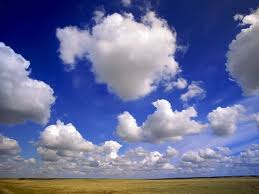 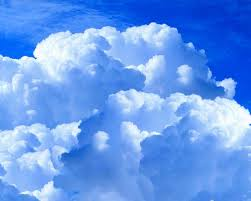 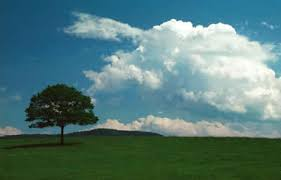 Cumulonimbus
Cumulous clouds can grow upward and they can develop into giant cumulonimbus clouds.
These are tall, dark and billowing (growing bigger and bigger) and will bring thunderstorms. They can produce heavy rain, hail, lightning, and tornadoes.
High winds make the top of the cloud flat.
Can grow up to 10km high.
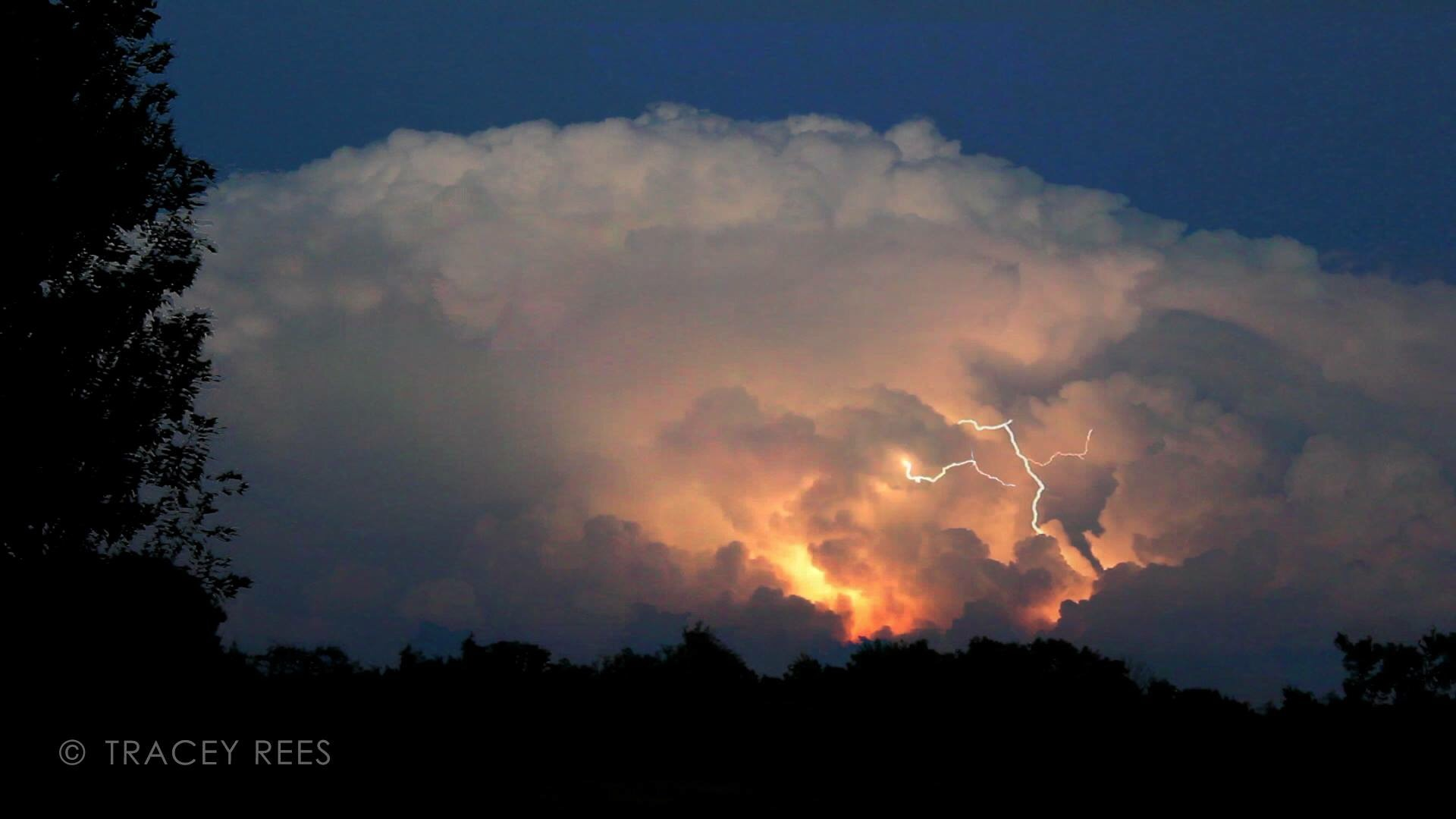 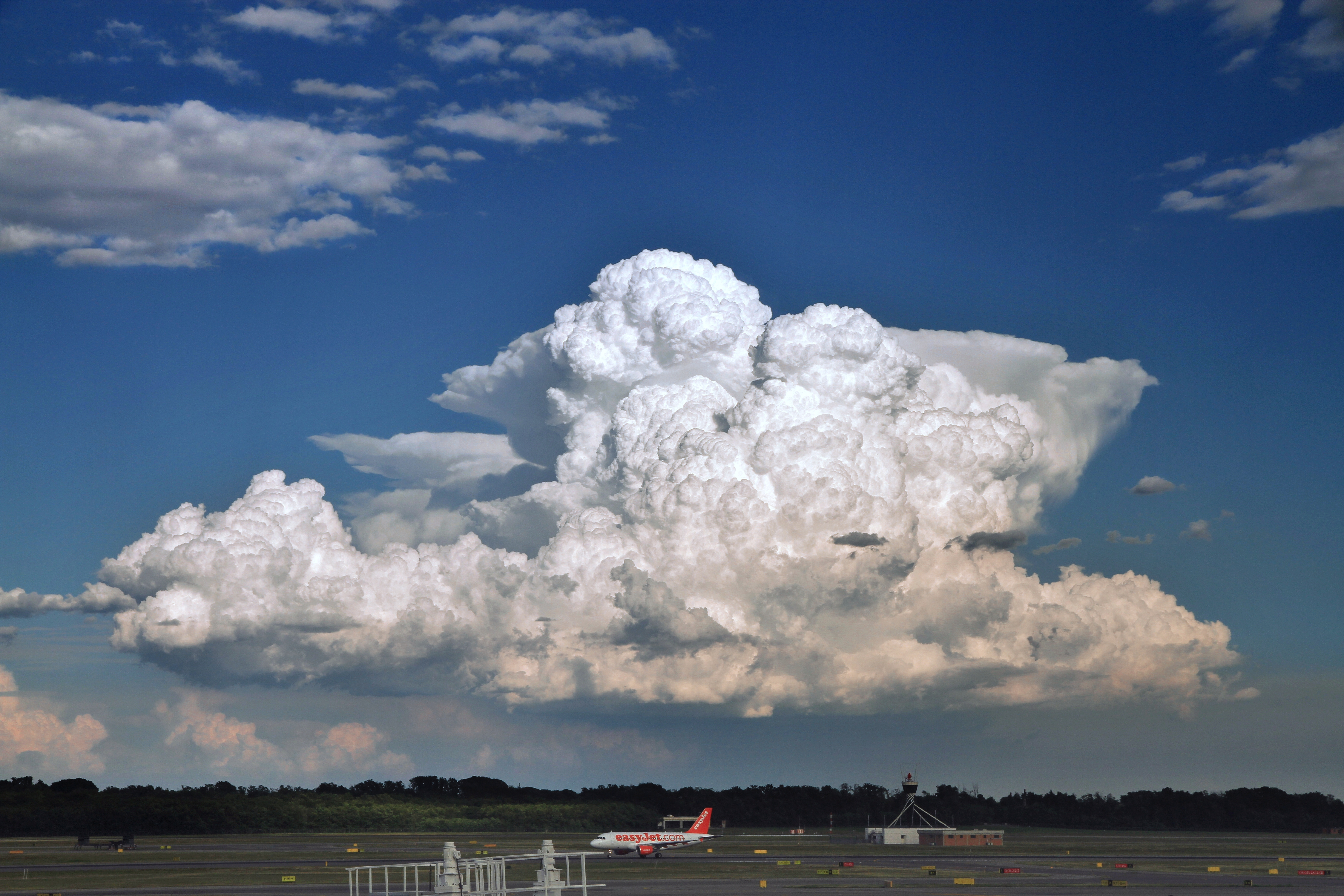 How is Fog Formed?
There are many different types of fog, but fog is mostly formed when southerly winds bring warm, moist air into a region, possibly ending a cold outbreak. 
As the warm, moist air flows over much colder soil or snow, dense fog often forms. Warm, moist air is cooled from below as it flows over a colder surface.
How is Fog Formed?
If the air is near saturation, moisture will condense out of the cooled air and form fog. With light winds, the fog near the ground can become thick and reduce visibilities to zero.
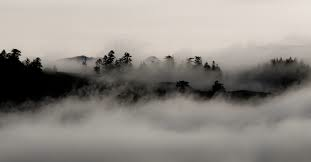 The Water Cycle
Earth's water is always in movement, and the natural water cycle, also known as the hydrologic cycle, describes the continuous movement of water on, above, and below the surface of the Earth. 
Water is always changing states between liquid, vapor, and ice, with these processes happening in the blink of an eye and over millions of years.
The Water Cycle
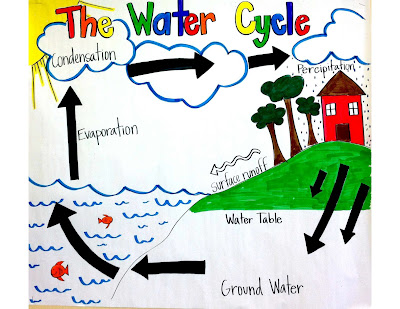 The Water Cycle
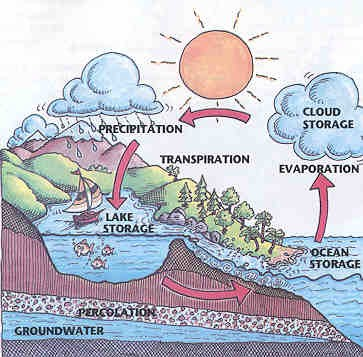 The Water Cycle
Evaporation describes the change that happens when liquid water becomes water vapor and is absorbed into the air. 

Condensation is like the reverse—it occurs when water vapor in the air condenses into liquid water.
The Water Cycle
Have you ever gone outside early in the morning and looked at the grass? Sometimes it’s covered with moisture, or dew. This is condensation, or moisture in the air that has cooled and condensed in the form of water on leaves, grass, windows, and other surfaces.
 Later on in the day, energy from the sun warms both the surface of the earth and the atmosphere. Since warm air can hold more moisture than cool air, the air begins absorbing moisture from the ground. The dew becomes water vapor, and evaporates back into the atmosphere!
Baltimore, Maryland Weather
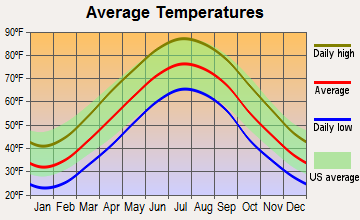 Baltimore Weather Facts
On average, the warmest month is July.
The highest recorded temperature was 107°F in 1936.
On average, the coolest month is January.
The lowest recorded temperature was -7°F in 1934.
The most precipitation on average occurs in May.
Meteorology
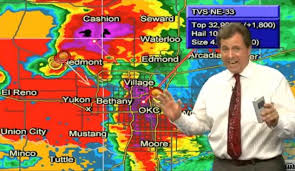 Meteorologists compare temperature readings, winds, atmospheric pressure, precipitation patterns, and other variables to form an accurate picture of our climate.
Meteorologists across the world get to predict some of mother nature's wildest weather. From hurricanes to tornadoes and from heat waves to blizzards, this is one career choice that will keep you on your toes.
Meteorology
From past readings, meteorologists are able to draw conclusions and make predictions about how our climate will translate into local weather every day. 
They can also develop computer models that predict how climate and weather may vary in the future as a result of human activity.
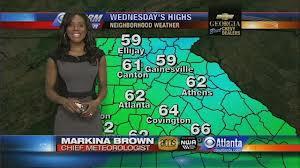 Meteorology
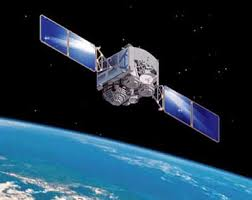 Meteorologists also carry out basic research to help us understand the way the atmosphere works, ranging from why hurricanes and tornadoes form when and where they do, to why the ozone hole formed over the Antarctic in the spring. 
They use satellites, aircraft, ships, and balloons to take the data needed to help understand, document, and predict weather and climate.
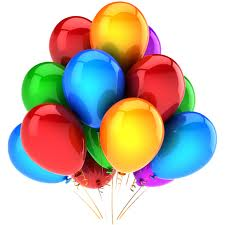 How Do Meteorologists Predict The Weather?
Meteorologists are able to predict the changes in weather patterns by using several different tools. 
They use these tools to measure atmospheric conditions that occurred in the past and present, and they apply this information to create educated guesses about the future weather.
How Do Meteorologists Predict The Weather?
Always remember that a weather forecast is an educated guess – meteorologists (and mankind, in general) cannot control the weather. 
The best we can do is observe past and present atmospheric patterns and data, and apply this information to what we think will happen in the future. 
Meteorologists use the scientific method on a daily – and even hourly – basis!
Meteorologist
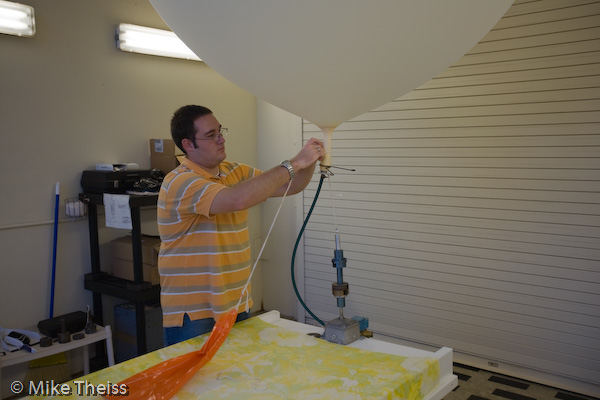 Meteorologist David Ross from Key West, Florida, preps a weather balloon for launch.
Meteorologist
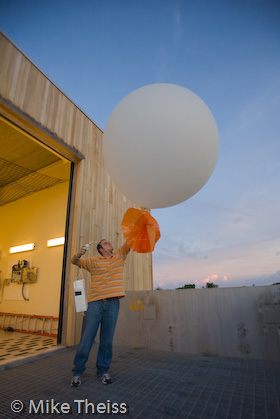 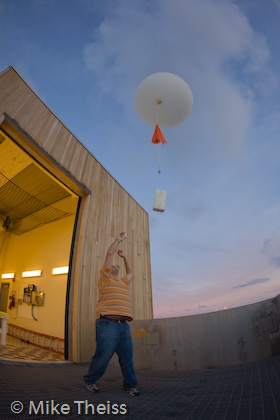 The weather balloon rises high into the air, recording atmospheric data throughout the trip.
Global Warming
The Earth is wrapped in a blanket of air called the 'atmosphere', which is made up of several layers of gases. 
The sun is much hotter than the Earth and it gives off rays of heat (radiation) that travel through the atmosphere and reach the Earth. 
The rays of the sun warm the Earth, and heat from the Earth then travels back into the atmosphere. The gases in the atmosphere stop some of the heat from escaping into space.
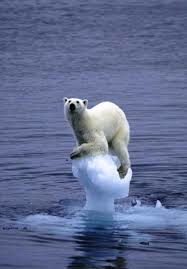 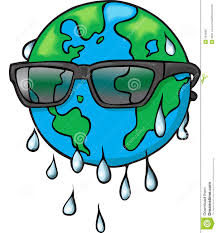 Global Warming
These gases are called greenhouse gases and the natural process between the sun, the atmosphere and the Earth is called the 'Greenhouse Effect', because it works the same way as a greenhouse. 
The windows of a greenhouse play the same role as the gases in the atmosphere, keeping some of the heat inside the greenhouse.
Global Warming
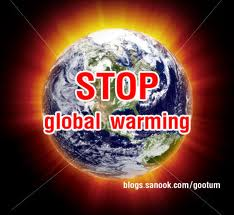 Because there are more and more greenhouse gases in the atmosphere, more heat is trapped which makes the Earth warmer. This is known as GLOBAL WARMING.

A lot of scientists agree that man's activities are making the natural greenhouse effect stronger. If we carry on polluting the atmosphere with greenhouse gases, it will have very dangerous effects on the Earth.
Global Warming Effects
With more heat trapped on Earth, the planet will become warmer, which means the weather all over Earth will change. 
For example, summers will get hotter, and winters too. 
This may seem a good idea, but the conditions we are living in are perfect for life, and a large rise in temperature could be terrible for us and for any other living thing on Earth.
At the moment, it is difficult for scientists to say how big the changes will be and where the worse effects will occur.
Global Warming Effects
Although most areas will be warmer, some areas will become cooler. There may be many storms, floods and drought, but we do not know which areas of the world will be affected.





All over the world, these weather changes will affect the kind of crop that can be grown. Plants, animals and even people may find it difficult to survive in different conditions.
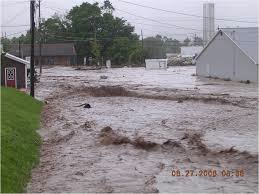 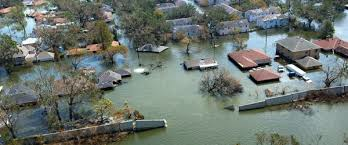 Global Warming Effects
Higher temperatures will make the water of the seas and oceans expand. Ice melting in the Antarctic and Greenland will flow into the sea.
Throughout the world, millions of people and areas of land will be at danger from flooding. Many people will have to leave their homes and large areas of farmland will be ruined because of floods.
Global Warming Effects
The changes in the weather will affect the types of crops grown in different parts of the world. 
Some crops, such as wheat and rice grow better in higher temperatures, but other plants, such as maize and sugarcane do not. 
Changes in the amount of rainfall will also affect how many plants grow.
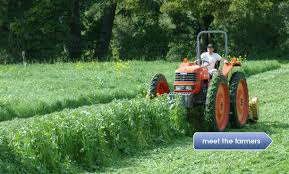 Global Warming Effects
Everywhere in the world, there is a big demand for water and in many regions, such as the Sahara in Africa, there is not enough water for the people.
Changes in the weather will bring more rain in some countries, but others will have less rain.
In Britain, the Southeast will be at risk from drought.
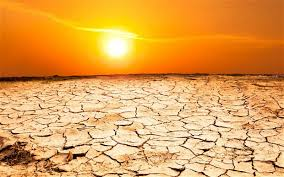 Danger!
It has taken million of years for life to become used to the conditions on Earth. As weather and temperature changes, the homes of plants and animals will be affected all over the world.
For example, polar bears and seals, will have to find new land for hunting and living, if the ice in the Arctic melts.
Many animals and plants may not be able to cope with these changes and could die. This could cause the loss of some animal and plant species in certain areas of the world or everywhere on Earth.
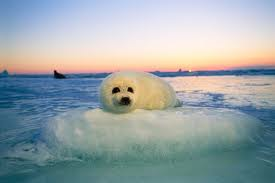 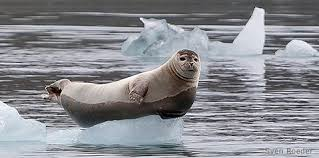 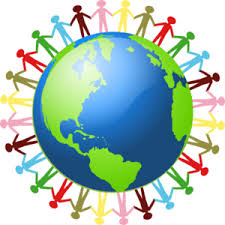 What About Us?
The changes in climate will affect everyone, but some populations will be at greater risk. For example, countries whose coastal regions have a large population, such as Egypt and China, may see whole populations move inland to avoid flood risk areas.
The effect on people will depend on how well we can adapt to the changes and how much we can do to reduce climate change in the world.
How To Prevent or STOP Global Warming
Run your dishwasher only when it is completely full to save energy, water, and money.
Adjust the thermostat in your home to save energy. Move the thermostat down two degrees in the winter and up two degrees during the summer months.
Spend less time in the shower. Showers account for two-thirds of home water heating costs.
Put on extra clothing and take a heavy blanket to bed instead of turning up the heat during the winter months.
How To Prevent or STOP Global Warming
Walk instead of getting a ride from your parents, or start a carpool. Or ride your bike. 

Go above and beyond in trying to learn more about global climate change. Share what you learn. Pick a career where you get to become part of the solution. 

See what your school or school district can do, and help to organize events that raise awareness. Find out who your local elected officials are, and write them to let them know how you feel.
Extreme Weather
What happens when Mother Nature goes to extremes? 
You get violent and deadly weather in the form of heat waves, droughts, nor’easters, tsunamis, and other natural calamities.
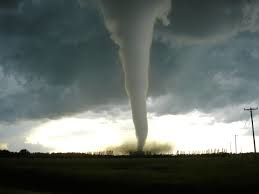 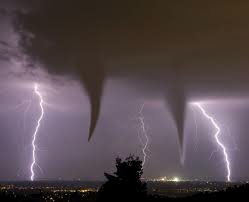 Tornadoes
A tornado is a violent rotating column of air extending from a thunderstorm to the ground. 
The most violent tornadoes are capable of tremendous destruction with wind speeds of up to 300 mph. They can destroy large buildings, uproot trees and hurl vehicles hundreds of yards. They can also drive straw into trees. 
Damage paths can be in excess of one mile wide to 50 miles long.
In an average year, 1000 tornadoes are reported nationwide.
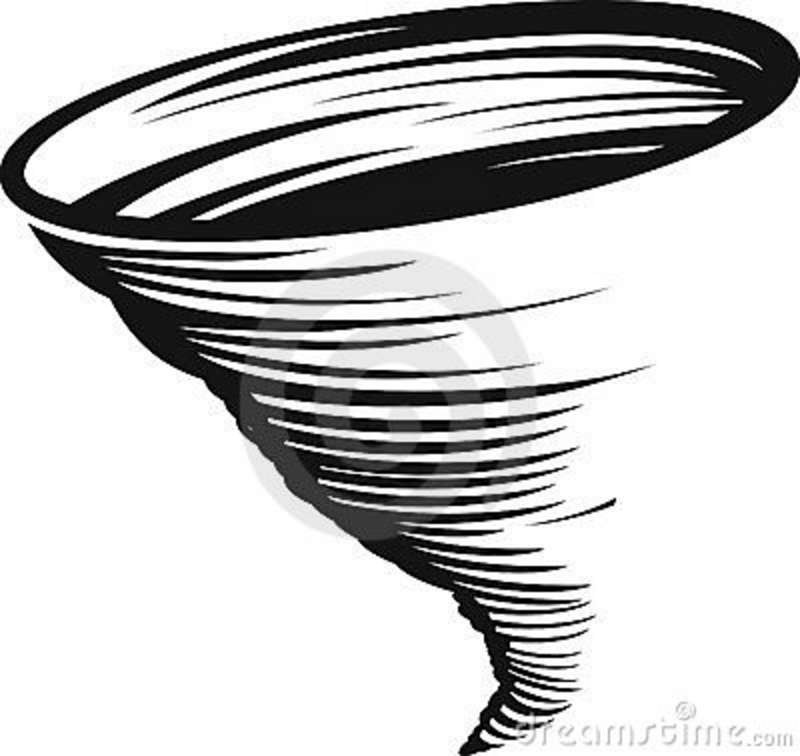 How Do Tornadoes Form?
Most tornadoes form from thunderstorms. You need warm, moist air from the Gulf of Mexico and cool, dry air from Canada. 
When these two air masses meet, they create instability in the atmosphere. 
A change in wind direction and an increase in wind speed with increasing height creates an invisible, horizontal spinning effect in the lower atmosphere. 
Rising air within the updraft tilts the rotating air from horizontal to vertical. An area of rotation, 2-6 miles wide, now extends through much of the storm. 
Most strong and violent tornadoes form within this area of strong rotation.
What Do Tornadoes Look Like?
Tornadoes can appear as a traditional funnel shape, or in a slender rope-like form. 
Some have a churning, smoky look to them, and other contain "multiple vortices", which are small, individual tornadoes rotating around a common center. 
Even others may be nearly invisible, with only swirling dust or debris at ground levels as the only indication of the tornado's presence.
What Is A Funnel Cloud?
A funnel cloud is a rotating cone-shaped column of air extending downward from the base of a thunderstorm, but not touching the ground. 
When it reaches the ground it is called a tornado.
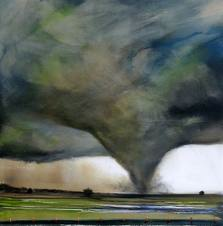 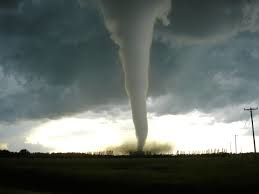 How Do Tornadoes Stop?
It is not fully understood about how exactly tornadoes form, grow and die. 
Tornado researchers are still trying to solve the tornado puzzle, but for every piece that seems to fit they often uncover new pieces that need to be studied.
Hurricanes
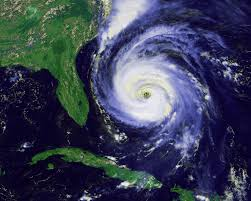 A hurricane is a huge storm! 
It can be up to 600 miles across and have strong winds spiraling inward and upward at speeds of 75 to 200 mph. 
Each hurricane usually lasts for over a week, moving 10-20 miles per hour over the open ocean.
 Hurricanes gather heat and energy through contact with warm ocean waters.
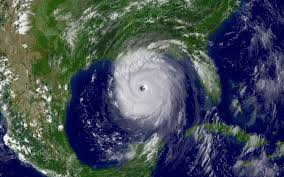 Hurricanes
Evaporation from the seawater increases their power. 
Hurricanes rotate in a counter-clockwise direction around an "eye" in the Northern Hemisphere and clockwise direction in the Southern Hemisphere. 
The center of the storm or "eye" is the calmest part. It has only light winds and fair weather. 
When they come onto land, the heavy rain, strong winds and large waves can damage buildings, trees and cars.
How Do Hurricanes Form?
Hurricanes only form over really warm ocean water of 80°F or warmer. 
The atmosphere (the air) must cool off very quickly the higher you go. 
Also, the wind must be blowing in the same direction and at the same speed to force air upward from the ocean surface. 
Winds flow outward above the storm allowing the air below to rise. 
Hurricanes typically form between 5 to 15 degrees latitude north and south of the equator..
When Is Hurricane Season?
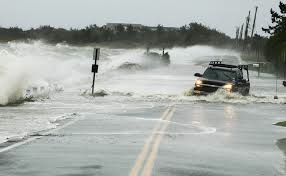 The Atlantic hurricane season is from June 1 to November 30, but most hurricanes occur during the fall months. 
The Eastern Pacific hurricane season is from May 15 to November 30.
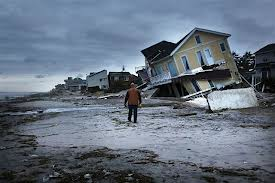 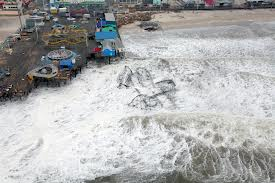 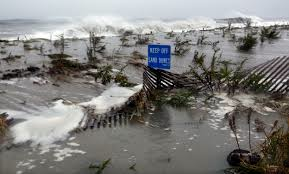 Who Names Hurricanes?
From 1950 to 1952, tropical cyclones of the North Atlantic Ocean were identified by the phonetic alphabet (Able-Baker-Charlie-etc.), but in 1953 the US Weather Bureau switched to women's names. 
The rest of the world eventually caught on, and naming rights now go by the World Meteorological Organization, which uses different sets of names depending on the part of the world the storm is in. 
Around the U.S., only women's names were used until 1979, when it was decided that they should alternate a list that included men's names too. 
There's 6 different name lists that alternate each year. 
If a hurricane does significant damage, its name is retired and replaced with another.
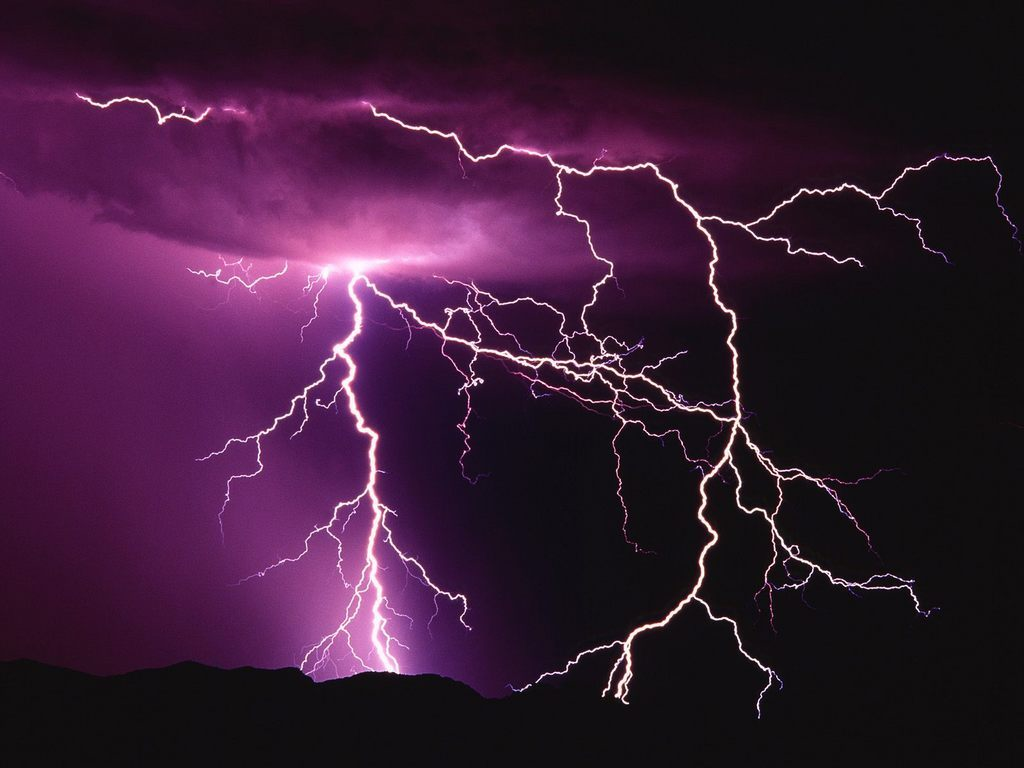 Thunder
Thunder is caused by lightning. A lightning bolt heats the air around it to such a high temperature that the air instantly expands. The quick expansion sends out a vibration or shock wave, which we hear as an explosion of sound. This is thunder. 
If you are near the stroke of lightning you’ll hear thunder as one sharp crack. When lightning is far away, thunder sounds more like a low rumble as the sound waves echo off hillsides, buildings, and trees. Depending on the wind direction and temperature, thunder can be heard from a distance of 15 or 20 miles.
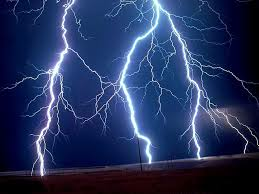 Lightning
Lightning is caused by a buildup of electrons on the surface of a cloud. This static charge is equalized by a lightning bolt, which is really a sudden flow of electrons from the cloud to the ground, or to another cloud. 
This is generally followed by a return flow of electrons that’s even brighter than the initial bolt. And it all happens in a fraction of a second!
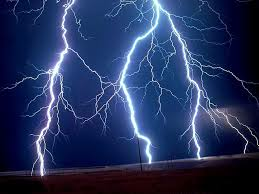 Lightning
Lightning "likes" to find the easiest path to the ground. 
That’s why it often strikes the tallest thing around, which can conduct the electricity to the ground. 
Trees are often the tallest objects in a particular area.
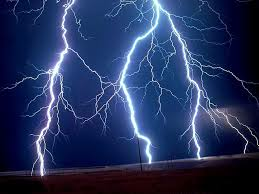 Lightning
It’s never a good idea to swim during a thunderstorm! 
Unfortunately, where there is thunder, there is lightning (they’re basically the same thing). 
Lightning is a dangerous and unpredictable form of electricity. 
When lightning strikes water, it travels about six meters before it dissipates. 
That means if you are within six meters of the lightning strike, you are in danger of being shocked. 
Experiencing the electric current of lightning can result in serious injury or even death.
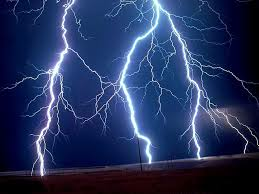 Lightning
If you are in the middle of a lightning storm, you should try and find shelter. If you can’t go inside, you should crouch—but not lie down completely on the ground. 
You should also stay away from tall things like trees, poles, etc. If you are inside, don’t use phones or take showers. 
About 1,000 people get struck by lightning every year. 
It’s very important to be safe, because electricity isn’t something to mess around with!
FINAL PROJECT
You are a meteorologist that recently moved to Baltimore, Maryland. 
You were asked by ______ to do a special broadcast for her students to prepare the upcoming weather. 
________ has asked you to provide the students in her classroom with the information about the current day’s weather (including high and low temperatures and any precipitation) and your forecast for the following day’s weather (using words like “certainly” “likely” “unlikely” “impossible” “most often” and “least often”).
FINAL PROJECT
You will need to create and or choose at least 2 props to go along with your clip, including but not limited to umbrellas, sunglasses, hats, rain jackets, rain boots. You will also create large signs with pictures (sunny, cloudy, rainy, etc.) to visually show what the weather will be like for the following day. 
It will be helpful to write a script of what you want to say before getting in front of the class. 
You can either memorize what you will say or create cue cards to read as your present.